С  Новым Годом!
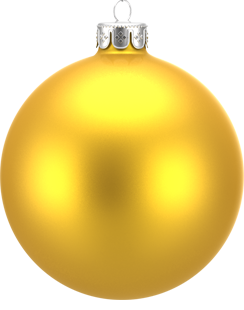 MirPps.ru
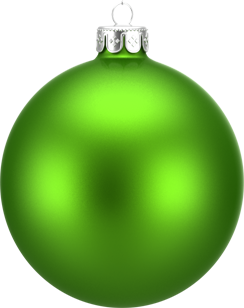 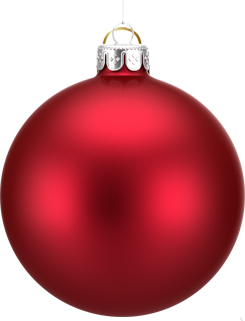 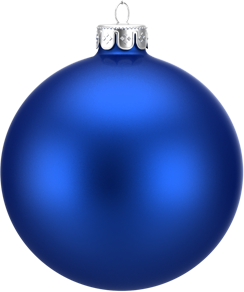 1
2
9
0
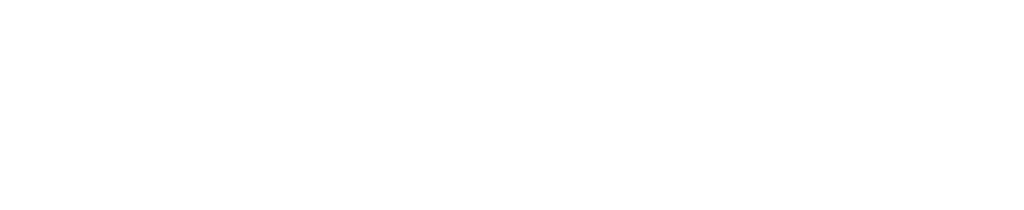 [Speaker Notes: Шаблон для сайта Mirpps.ru]
Slide Title
Make Effective Presentations
Using Awesome Backgrounds
Engage your Audience
Capture Audience Attention
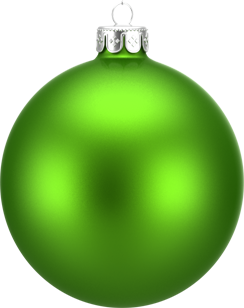 2
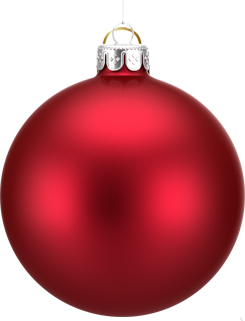 0
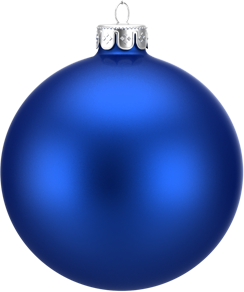 9
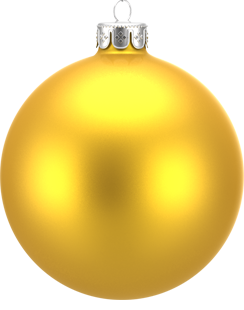 1
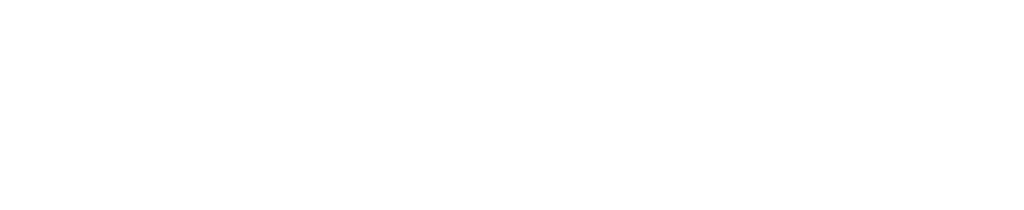 Slide Title
Make Effective Presentations
Using Awesome Backgrounds
Engage your Audience
Capture Audience Attention
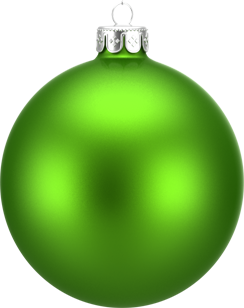 2
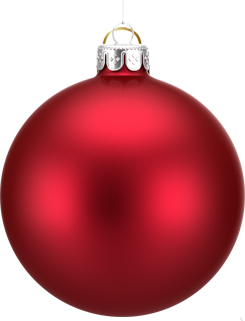 0
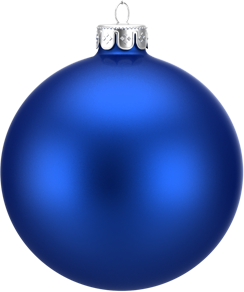 9
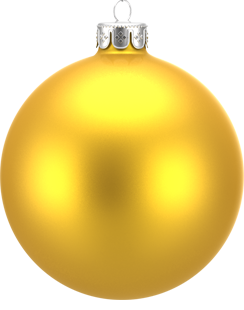 1
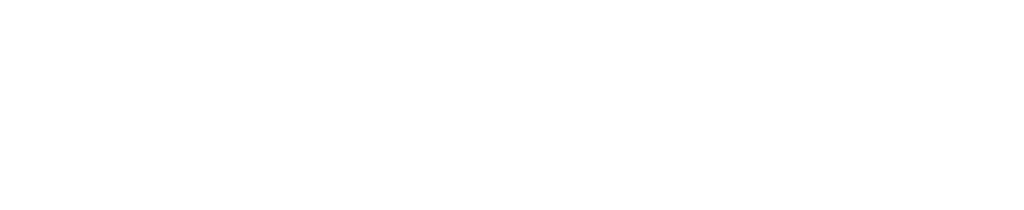 Slide Title
Product A
Product B
Feature 1
Feature 2
Feature 3
Feature 1
Feature 2
Feature 3
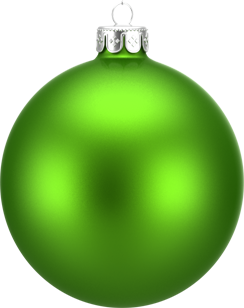 2
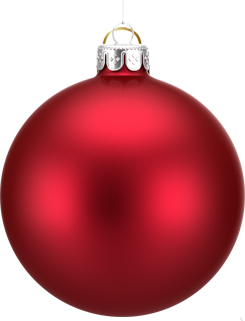 0
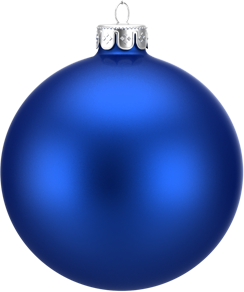 9
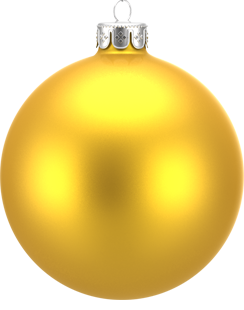 1
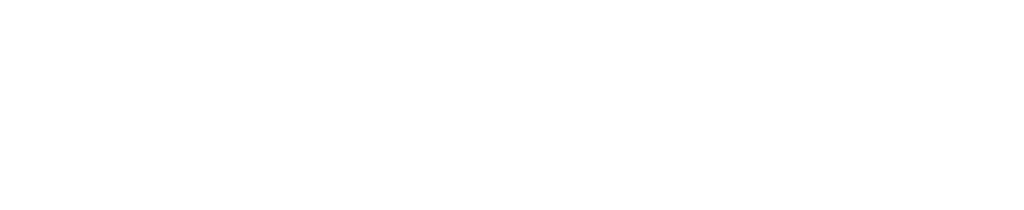